A palavra veste o ser humano.
Julgamento antecipado parcial de mérito: decisão interlocutória apta a extinguir o crédito tributário?
Camila Campos Vergueiro
Mestre PUC/SP
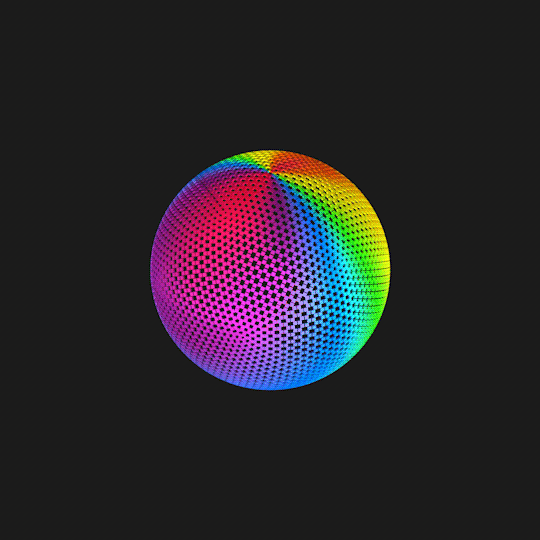 não analisa o mérito
extingue processo sem julgamento de mérito
conteúdo de artigo 485, CPC/2015
Não forma coisa julgada 
Artigo 502, CPC/2015
Tutela Jurisdicional – Tipos
DEFINITIVIDADE
analisa o mérito
trata da relação jurídica tributária
conteúdo de artigo 487, CPC/2015
forma coisa julgada 
artigo 502, CPC/2015
Art. 502. Denomina-se coisa julgada material a autoridade que torna imutável e indiscutível a decisão de mérito não mais sujeita a recurso.
não analisa o mérito
juízo de probabilidade e/ou risco de dano
Livro V, CPC/2015 – Da Tutela Provisória
fundamentos: urgência e evidência
TEMPORARIEDADE
Tutela Jurisdicional – Processo Tributário - Tipos
não analisa o mérito
Suspende a exigibilidade do crédito tributário
Artigo 151, IV, V, CTN
Art. 151. Suspendem a exigibilidade do crédito tributário:
IV - a concessão de medida liminar em mandado de segurança;
V – a concessão de medida liminar ou de tutela antecipada, em outras espécies de ação judicial;
DEFINITIVIDADE
analisa o mérito
extingue a relação jurídica tributária
Artigo 156, X, CTN
Art. 156. Extinguem o crédito tributário: 
X - a decisão judicial passada em julgado;
TEMPORARIEDADE
Tutela Jurisdicional de mérito - CPC/2015 - Tipos
CPC/2015
“Tipos” decisórios que analisam o mérito

Sentença – art. 487
Art. 487. Haverá resolução de mérito quando o juiz:
I - acolher ou rejeitar o pedido formulado na ação ou na reconvenção;
II - decidir, de ofício ou a requerimento, sobre a ocorrência de decadência ou prescrição;
III - homologar:
a) o reconhecimento da procedência do pedido formulado na ação ou na reconvenção;
b) a transação;
c) a renúncia à pretensão formulada na ação ou na reconvenção.
Decisão interlocutória antecipada parcial de mérito – art. 356
Art. 356. O juiz decidirá parcialmente o mérito quando um ou mais dos pedidos formulados ou parcela deles:
DEFINITIVIDADE
TEMPORARIEDADE
Tutela jurisdicional de mérito - CPC/2015
CAPÍTULO X
DO JULGAMENTO CONFORME O ESTADO DO PROCESSO

Seção I
Da Extinção do Processo
Art. 354. Ocorrendo qualquer das hipóteses previstas nos arts. 485 e 487, incisos II e III , o juiz proferirá SENTENÇA.
Parágrafo único. A DECISÃO a que se refere o caput pode dizer respeito a apenas parcela do processo, caso em que será impugnável por agravo de instrumento.

Seção IIDo Julgamento Antecipado do Mérito
Art. 355. O juiz julgará antecipadamente o pedido, proferindo SENTENÇA com resolução de mérito, quando:
I - não houver necessidade de produção de outras provas;
II - o réu for revel, ocorrer o efeito previsto no art. 344 e não houver requerimento de prova, na forma do art. 349 .
Tutela jurisdicional antecipada parcial de mérito - CPC/2015
Seção IIIDo Julgamento Antecipado Parcial do Mérito
Art. 356. O juiz decidirá parcialmente o mérito quando um ou mais dos pedidos formulados ou parcela deles:
I - mostrar-se incontroverso;
II - estiver em condições de imediato julgamento, nos termos do art. 355 .
§ 1º A decisão que julgar parcialmente o mérito poderá reconhecer a existência de obrigação líquida ou ilíquida.
§ 2º A parte poderá liquidar ou executar, desde logo, a obrigação reconhecida na decisão que julgar parcialmente o mérito, independentemente de caução, ainda que haja recurso contra essa interposto.
§ 3º Na hipótese do § 2º, se houver trânsito em julgado da decisão, a execução será definitiva.
§ 4º A liquidação e o cumprimento da decisão que julgar parcialmente o mérito poderão ser processados em autos suplementares, a requerimento da parte ou a critério do juiz.
§ 5º A DECISÃO proferida com base neste artigo é IMPUGNÁVEL POR AGRAVO DE INSTRUMENTO.
Tutela jurisdicional antecipada parcial de mérito – Processo Tributário
Decisão interlocutória que julga antecipada e parcialmente o mérito


Decisão interlocutória que analisa parcial e antecipadamente a relação tributária objeto da ação
Tutela jurisdicional fracionável
1 ou mais pedidos
1 pedido de apreciação fragmentada
EXEMPLOS
Ação Anulatória de Débito Fiscal
2 causas de pedir: decadência + inconstitucionalidade do fundamento legal
Decadência: julgador entende que já pode decidir – decide via interlocutória antecipada parcial de mérito
Inconstitucionalidade: questão ainda não está madura – decidirá na sentença

Ação Declaratória de Inexistência de relação jurídica cumulada com repetição do indébito
1 causa de pedir: inconstitucionalidade do fundamento legal + pronunciamento expansivo do STF
Pedido declaratório: julgador entende que já pode decidir - decide via interlocutória antecipada parcial de mérito
Pedido condenatório: depende de instrução probatória – decidirá na sentença
Tutela jurisdicional antecipada parcial de mérito – Processo Tributário – CPC/2015
E a remessa necessária?
Seção IIIDa Remessa Necessária
Art. 496. Está sujeita ao duplo grau de jurisdição, não produzindo efeito senão depois de confirmada pelo tribunal, a sentença:
I - proferida contra a União, os Estados, o Distrito Federal, os Municípios e suas respectivas autarquias e fundações de direito público;
Decisão interlocutória que julga antecipada e parcialmente o mérito contra a Fazenda Pública
AGRAVO DE
INSTRUMENTO
art. 356, § 5º, CPC/2015
art. 354, par. único, CPC/2015
Meios de acesso à instância revisiva – Processo Tributário
Art. 5º. (...)
LV - aos litigantes, em processo judicial ou administrativo, e aos acusados em geral são assegurados o contraditório e ampla defesa, com os meios e recursos a ela inerentes;
Remessa Necessária
(sentença)
Apelação (sentença)
Agravo de Instrumento (decisão interlocutória antecipada parcial de mérito)
Tutela jurisdicional antecipada parcial de mérito – Processo Tributário – CPC/2015
Decisão interlocutória que julga antecipada e parcialmente o mérito contra a Fazenda Pública
não objeto de 
AGRAVO DE
INSTRUMENTO
Transita em julgado
Artigo 502, CPC/2015
faz coisa julgada material
Tutela jurisdicional antecipada parcial de mérito – Processo Tributário – CPC/2015
Decisão interlocutória que julga antecipada e parcialmente o mérito contra a Fazenda Pública
transitada em julgado
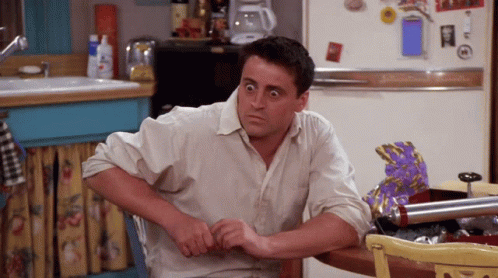 Extingue o crédito tributário
Artigo 156, X, CTN
Art. 156. Extinguem o crédito tributário:
X - a decisão judicial passada em julgado
Direito Tributário x Processo Tributário – CTN-CPC/2015
Art. 156. Extinguem o crédito tributário:
X - a decisão judicial passada em julgado
SENTENÇA
DE MÉRITO PROCEDENTE
DECISÃO INTERLOCUTÓRIA ANTECIPADA PARCIAL DE MÉRITO PROCEDENTE
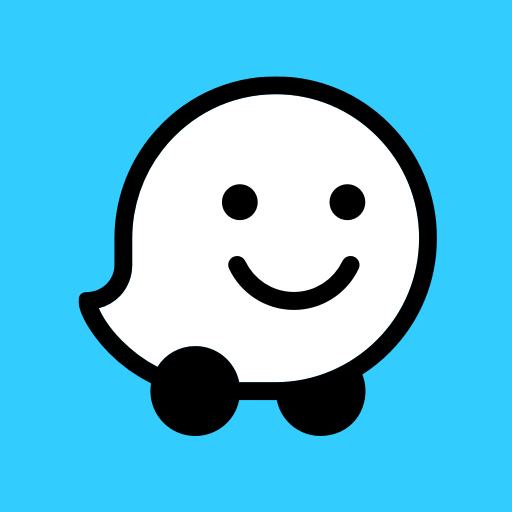 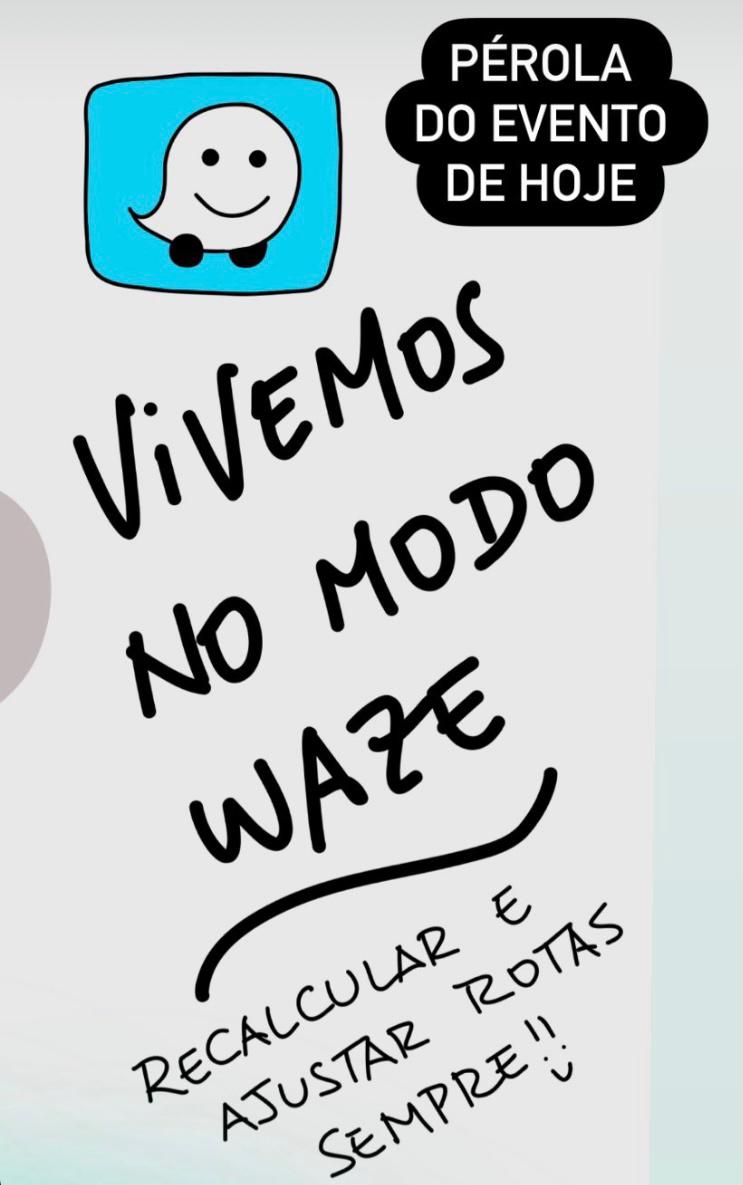 OBRIGADA!